Топљење ледника и утицај на биодиверзитет поларних области
Топљење ледника и поларних плоча
Повећање температуре у поларним областима 0.5°С

NASA  је  потврдила топљење ивица Гренланда

Губљење  станишта поларних  животиња,као и станишта животиња које настањују острва

Најбрже топљење поларних плоча у досадашњој историји
Мапа могућег плављења водом у случају прекомијерног топљења водом
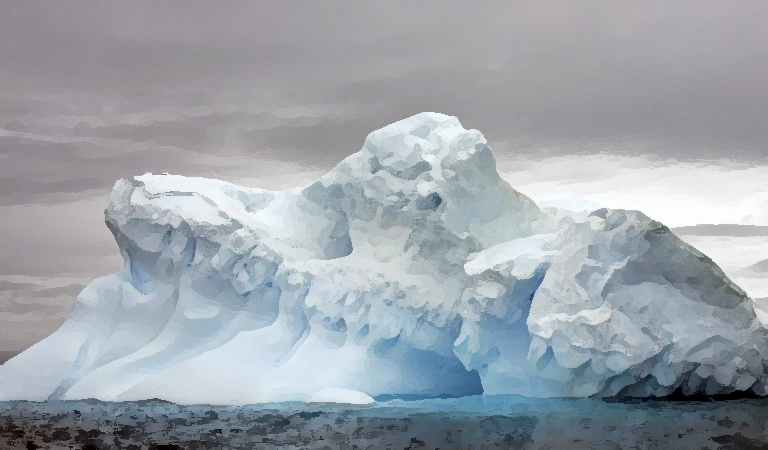 Предвиђање
Према многим научницима,леда на Антартику неће бити за 300 година.  
 По приложеној мапи могуће је видјети колико копна би било поплављено у овом случају
 Највише би настрадала Јужна Америка и Азија
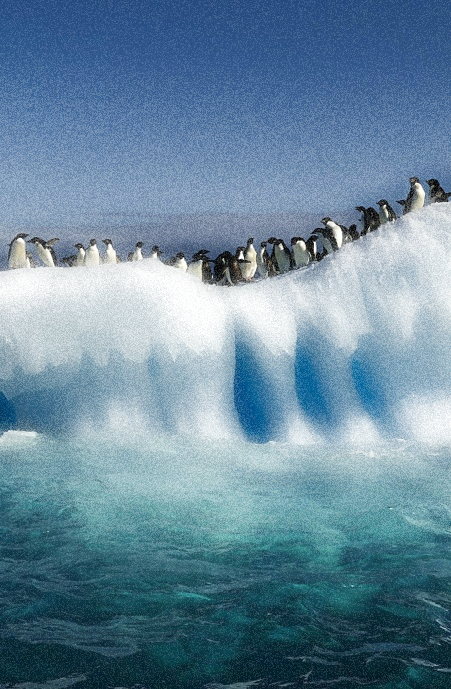 Угрожене врсте:
Као посљедица топљења  ледениих  површина опстанак мнигих  врста  је  угрожен

 Уколико се ова предвиђања остваре ,поларне животиње  се неће прилагодити  и  већина ће изумријети.
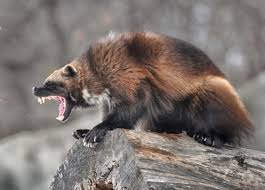 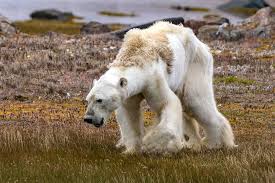 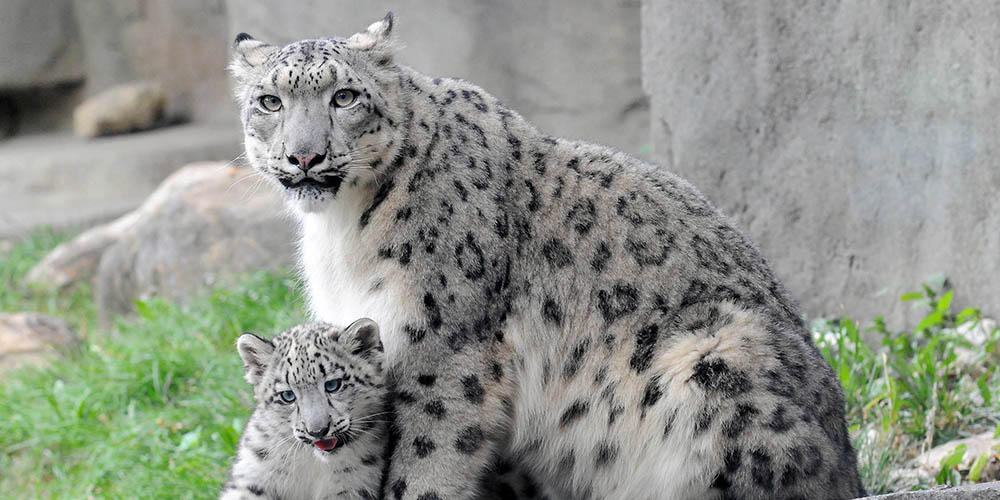 Поларни медвјед
Снијежни леопард
Росомах
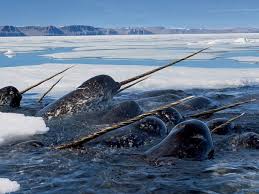 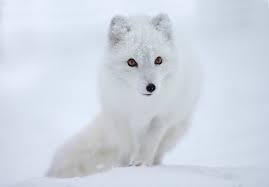 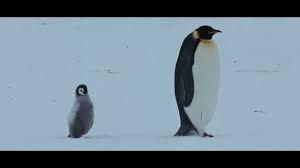 Пингвини
Нарвали
Поларна лисица
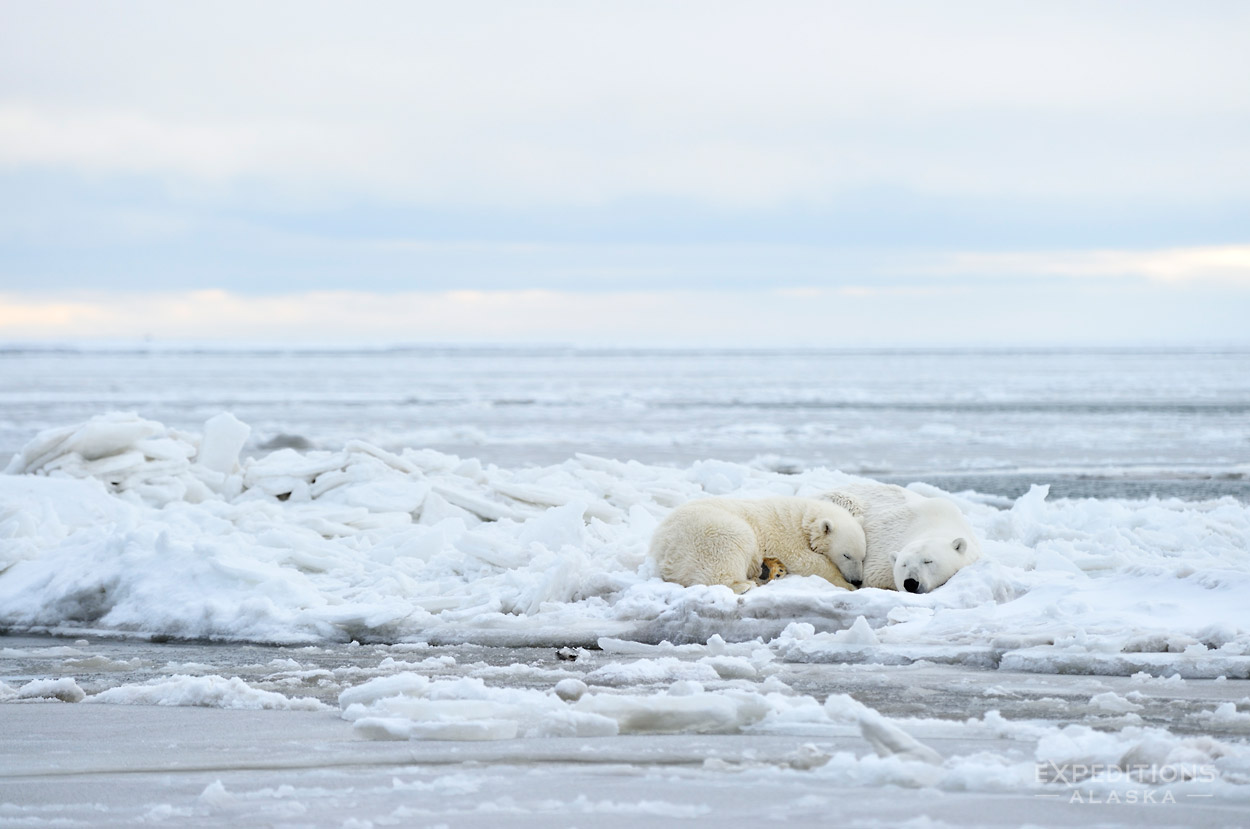 Hvala na pažnji!